Kuoro ja lauluyhtyeet
Kuoro
Kuorossa lauletaan moniäänisesti
Kuoro voi olla:
Sekakuoro: SATB
Mieskuoro: TTBB
Naiskuoro: SSAA
Nuorisokuoro: SAB
Lapsikuoro: SA
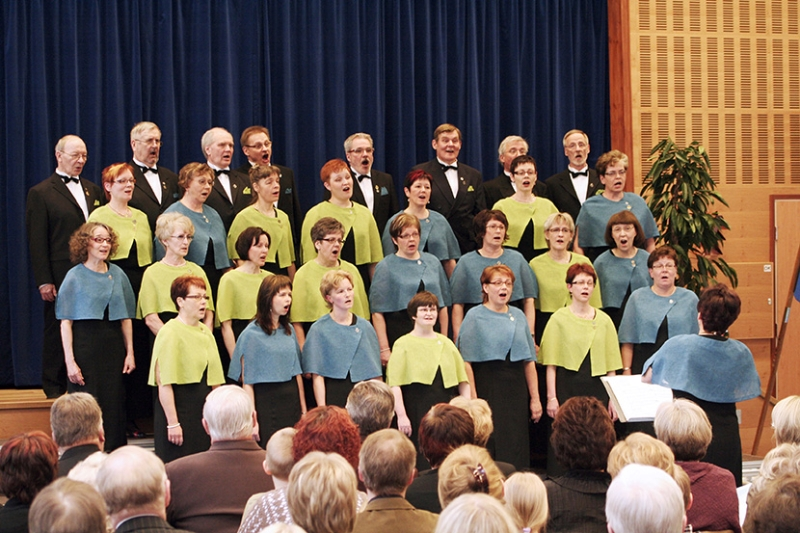 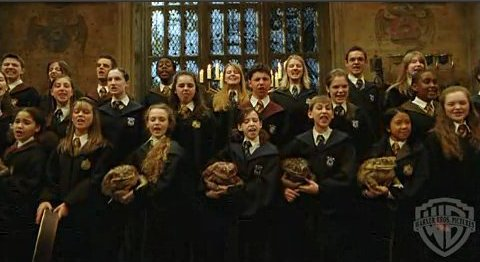 Tylypahkan velhokoulun kuoro 
https://www.youtube.com/watch?v=Z2xfpoQx6oI
Lapuan sekakuoro
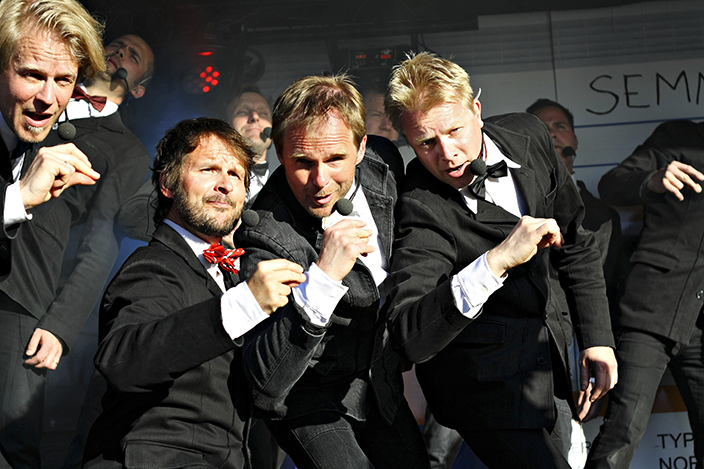 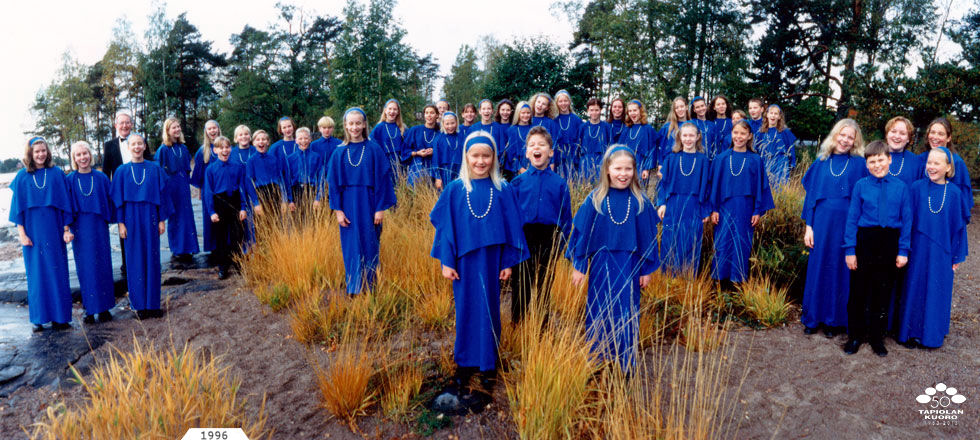 Mieskuoro Semmarit
https://www.youtube.com/watch?v=Byxv8BiqBcM
https://www.youtube.com/watch?v=JDk0tjtn8hY
Tapiolan kuoro
Lauluyhtyeet
Lauluyhtyeessä lauletaan myös moniäänisesti
3-6 laulajaa
Mm. Rajaton ja Club For Five
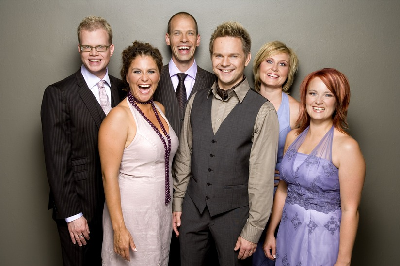 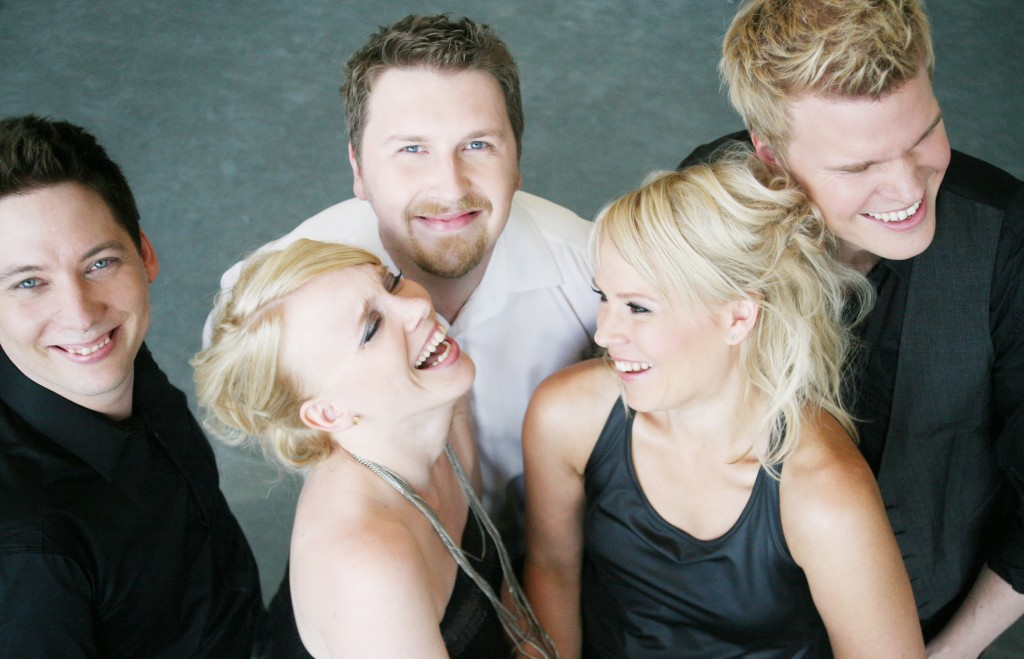 https://www.youtube.com/watch?v=iW4IIsMHYTo